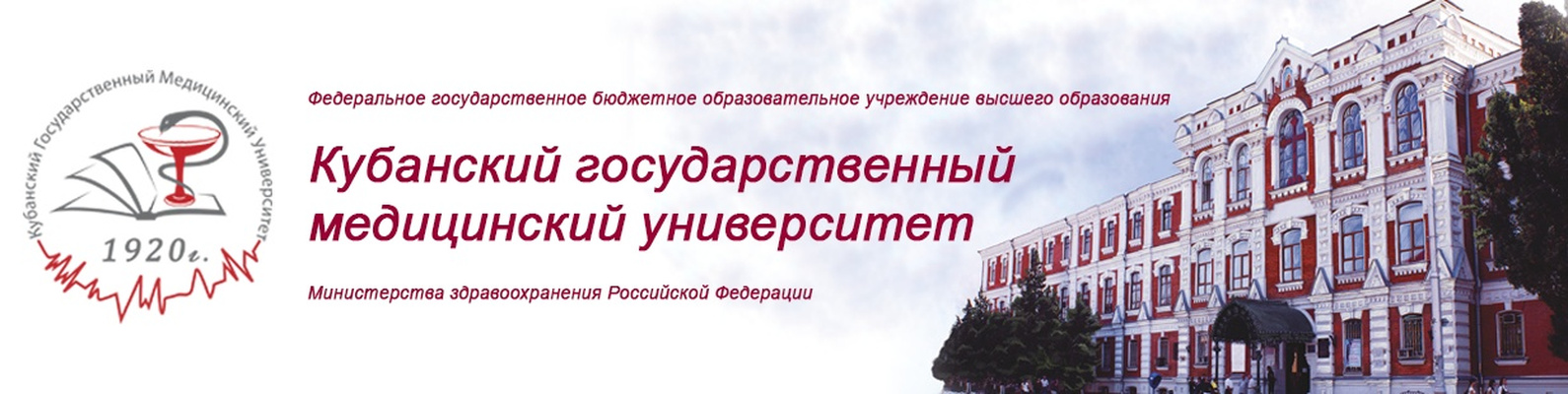 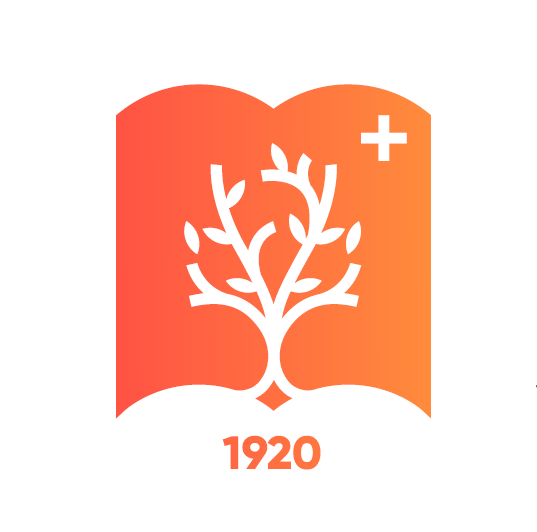 О вопросе внесения изменений и дополнений в рабочие программы дисциплин (модулей) по направлению подготовки 33.00.00 (33.05.01) Фармациядополнительных компетенций (знаний, умений, навыков) специалистов
Докладчик: 
председатель методической комиссии
фармацевтического факультета
Бат Нафисет Масхудовна
1
В рамках реализации 
Протокола заседания Межведомственной комиссии Совета Безопасности России по вопросам создания национальной системы защиты от новых инфекций от 18 октября 2022 г. № 8 и 
поручения Правительства Российской Федерации от 2 декабря 2022 г. № ТГ-П12-20712 
Минздравом России совместно с ФГБОУ ВО «Московский государственный университет имени М.В. Ломоносова», АНО ВО «Университет «Сириус», ФГАОУ ВО «Московский физико-технический институт (национальный исследовательский университет)» (Центр живых систем) и заинтересованными образовательными организациями высшего образования 
с учетом современных требований к специалистам, в том числе ФАРМАЦИИ, 
необходимости обеспечения 
сбалансированной подготовки фармацевтических кадров с высшим образованием 
как для сферы розничной и оптовой реализации лекарственных препаратов, так и для 
сфер разработки, исследований и производства лекарственных средств  
в мае 2023 года проработан дополнительный перечень 
основных компетенций - знаний, умений и навыков 
для учета при разработке о реализации образовательных программ высшего образования (уведомление инф.аналит.сист. ИАС «Мониторинг»)
в области :
2
3
4
5
6
В соответствии Приказом Минобрнауки России от 27.03.2018  №219  ФГОС 3++ , примерной образовательной программы и дополнительного перечня компетенций, 
кафедры, осуществляющие  обучение по дисциплинам направления подготовки 33.05.01 Фармация 
при актуализации рабочих программ на 2023/2024 учебный год, дорабатывают индикаторы достижений (ИД) 
компетенциями из дополнительного перечня – знания, умения и навыки 
соответствующих 
изучаемым модулям дисциплин по
универсальным (УК), 
общепрофессиональным (ОПК) и 
профессиональным компетенциям (ПК).
7
8
9
ПРОТОКОЛ дополнений и изменений к рабочей программе 
по дисциплине «ХХХХХХХХХ» по специальности 33.05.01 «Фармация» на 2023 - 2024 учебный год
Протокол утвержден на заседании кафедры
№_____ «____» ___________________2023 года
Заведующий кафедрой ХХХХХХ                                          ФИО
10
11
Дополнения и изменения в рабочие программы дисциплин на 2023/2024  учебный год рекомендуем рассмотреть на заседании кафедры и оформить протоколами (в срок - после 15.06.2023 года),рекомендуем предоставить протоколы  в методическую комиссию  фармацевтического факультета (в срок - до 01.07.2023 года)для дальнейшего ихутверждения проректором по учебной работе  Гайворонской Т.В.ПРИМЕЧАНИЕ: в соответствии с дополнениями и изменениями в рабочих программах дисциплин кафедр,просим внести соответствующие коррективы в лекционные, практические занятия и фонды оценочных средств.
12
СПАСИБО ЗА ВНИМАНИЕ!
13